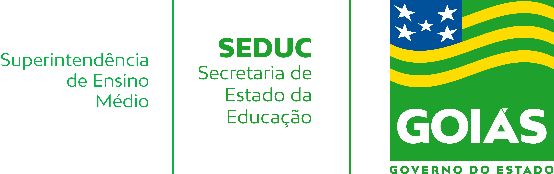 SUPERINTENDÊNCIA DE ENSINO MÉDIO
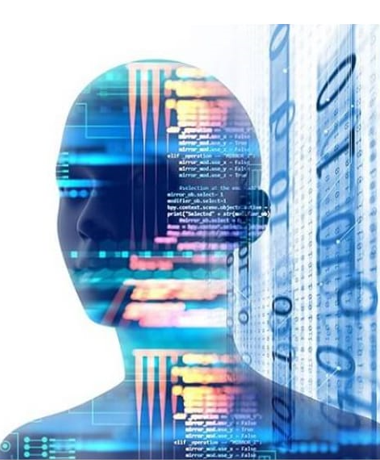 GERÊNCIA DE PRODUÇÃO DE MATERIAL PARA O ENSINO MÉDIO
2022
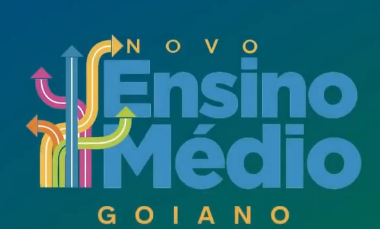 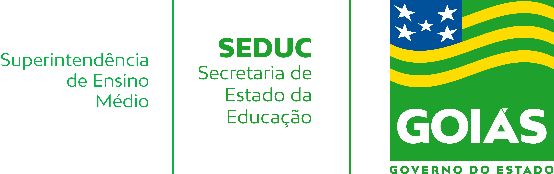 PLANO DE AMPLIAÇÃO E RECOMPOSIÇÃO DA APRENDIZAGEM
A proposta de trabalho da Superintendência de Ensino Médio/Gerência de Produção de Material para o Ensino Médio, em 2022, terá como fulcro o apoio à rede estadual de ensino de Goiás no processo de recomposição das aprendizagens, uma vez que esta funciona como um grande guarda-chuva de práticas pedagógicas e articulação de pilares, como busca ativa, reflexões acerca de como avaliar e como engajar estudantes e famílias em um replanejamento focado em conhecimentos prioritários, conforme cronograma do Plano de Ampliação e Recomposição da Aprendizagem de 2022 e orientações acerca da implementação do DC-GOEM.
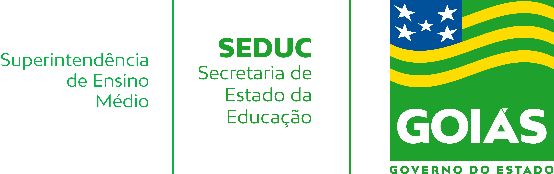 DC-GOEM
Plano de Ampliação e Recomposição da Aprendizagem - 
Etapa Ensino Médio
Imersão Curricular
Nivelamento
Diagnose
Inserção
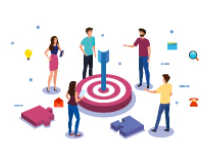 Resultados do Saego + Habilidades BNCC
Recomposição de aprendizagens
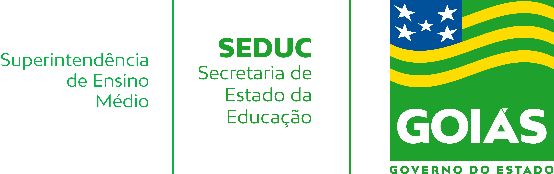 1º Período
2º Período
3º Período
23/05/2022 até 26/05/2022.
27/05/2022 até 31/05/2022.
01/06/2022 até 29/06/2022.
16/05/2022 até 20/05/2022.
19/01/2022 até 21/01/2022.
21/02/2022 até 23/02/2022.
24//02/2022 até 25/02/2022.
19/09/2022 até 22/09/2022.
03/03/2022 até 06/05/2022.
12/09/2022 até 16/09/2022.
23/09/2022 até 27/09/2022.
24/01/2022 até 11/02/2022.
29/09/2022 até 19/12/2022.
02/08/2022 até 09/09/2022.
14/02/2022 até 18/02/2022.
1
1
4
4
1
4
1
4
4
1
4
1
4
2.3
4
2.2
2.1
2.2
2.3
2.1
2.2
2.1
2.3
4
Organização do ano letivo
2.1
Inserção
Atividades para Nivelamento e Ampliação – Nível 1
4
1
Recomposição da aprendizagens
2.2
2
Diagnose
Imersão Curricular
Atividades para Nivelamento e Ampliação – Nível 2
Atividades para Nivelamento e Ampliação – Nível 3
4
2.3
Nivelamento/
Ampliação
PLANO DE AMPLIAÇÃO E RECOMPOSIÇÃO DA APRENDIZAGEM -  ETAPA ENSINO MÉDIO
 CRONOGRAMA
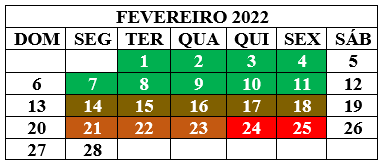 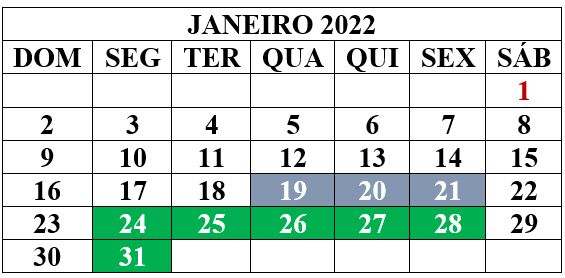 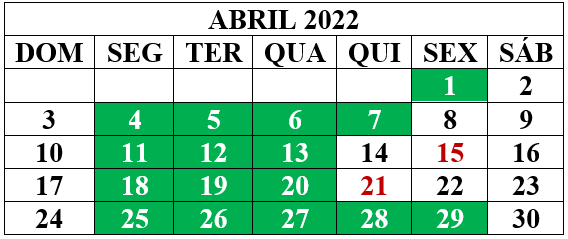 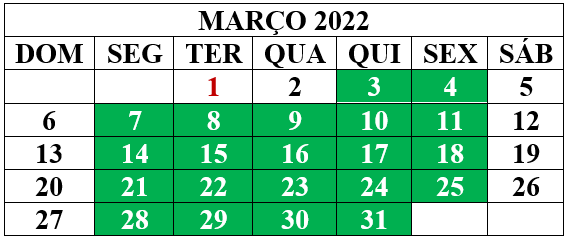 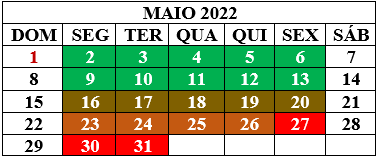 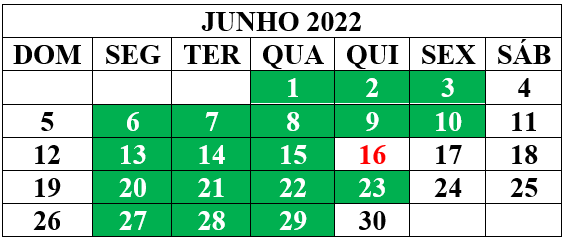 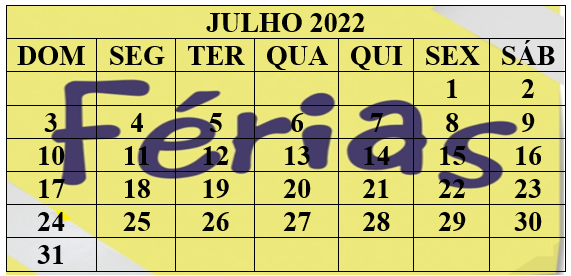 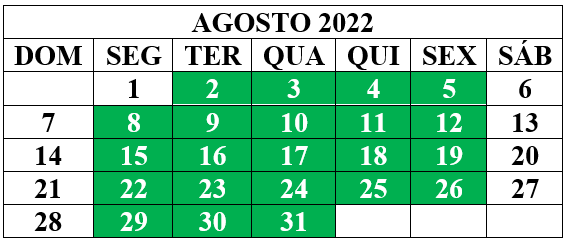 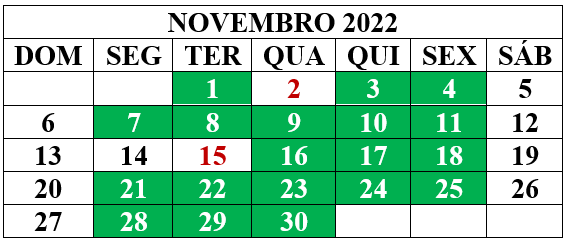 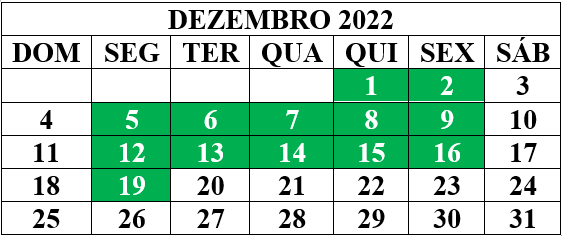 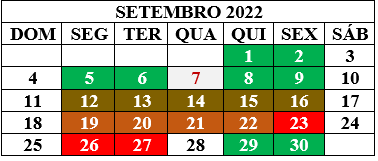 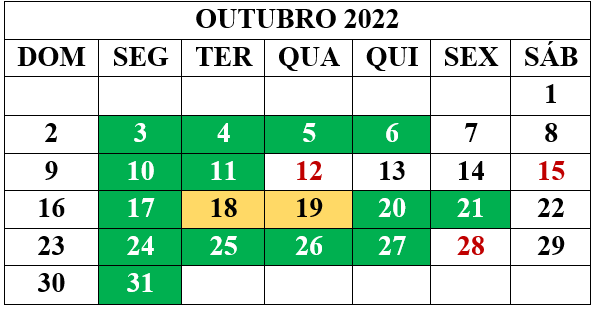 Inserção Curricular/Recomposição
Imersão Curricular
Organização do ano letivo/2022
Semana de Diagnose
Nivelamento e Ampliação
Avaliação Externa/Saego
CRONOGRAMA
PLANO DE AMPLIAÇÃO E RECOMPOSIÇÃO DA APRENDIZAGEM -  ETAPA ENSINO MÉDIO
 CRONOGRAMA – 1º PERÍODO
1º Período
19/01/2022 até 21/01/2022.
03/03/2022 até 06/05/2022.
21/02/2022 até 23/02/2022.
24//02/2022 até 25/02/2022.
24/01/2022 até 11/02/2022.
14/02/2022 até 18/02/2022.
1
1
4
1
4
2.3
2.2
2.1
4
Organização do ano letivo
2.1
Inserção
Atividades para Nivelamento e Ampliação – Nível 1.
4
1
Recomposição da aprendizagens
2.2
2
Diagnose
Imersão Curricular
Atividades para Nivelamento e Ampliação – Nível 2.
Atividades para Nivelamento e Ampliação – Nível 3.
4
2.3
Nivelamento/
Ampliação
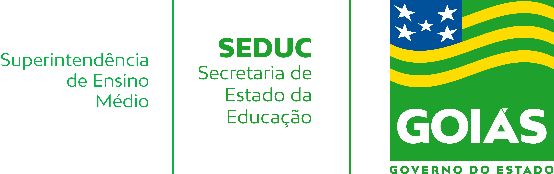 IMERSÃO CURRICULAR
Nesse período, as unidades escolares serão orientadas quanto ao trabalho com as habilidades da BNCC e objetivos de aprendizagem do DC-GOEM. Para isso, a Supem dará suporte por meio de orientações pedagógicas, direcionadas à implementação do documento e material estruturado: roteiros de aulas em PPTs e atividades complementares (apoio dos Programas Seduc).
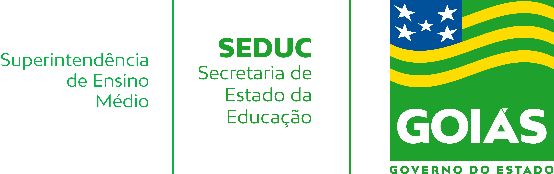 4
2.1
Recomposição das aprendizagens – Inserção Curricular
Inserção curricular – período em que são trabalhados os conhecimentos essenciais (Saego 2021 / habilidades BNCC / DC-GOEM), a fim de promover a reintegração do conhecimento, tendo em vista as necessidades de aprendizagem dos estudantes para a garantia da continuidade formativa.

A Supem disponibilizará material estruturado no Portal NetEscola (roteiros de aulas em PPT e atividades complementares relacionadas).
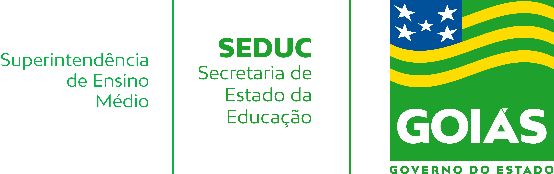 1
2.2
Recomposição das aprendizagens - Diagnose
Período destinado à aplicação de instrumentos avaliativos, a fim de verificar a apropriação ou não dos conhecimentos essenciais trabalhados no período de inserção curricular. Da mesma forma, fornecerá dados para o planejamento do próximo período de recomposição.
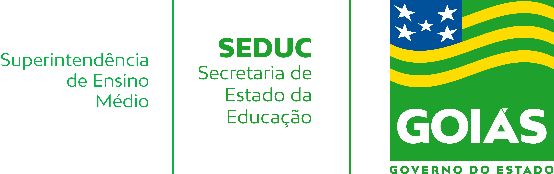 1
3.3
Recomposição das aprendizagens - Nivelamento
Período destinado à aplicação de metodologias que visam ao desenvolvimento de conhecimentos essenciais, não desenvolvidos em períodos anteriores ao do ano/série em curso, de modo a mitigar as desigualdades de aprendizagem.
As unidades escolares serão orientadas quanto à realização do nivelamento/ampliação das aprendizagens por meio de atividades estruturadas, enviadas pela Supem. 
As unidades escolares poderão elaborar atividades complementares destinadas, também, ao nivelamento e ampliação de aprendizagens.
ATIVIDADES DE NIVELAMENTO E AMPLIAÇÃO DA APRENDIZAGEM 2022
3º Período
2º Período
1º Período
ANA 1
ANA 1
ANA 1
ANA 2
ANA 2
ANA 3
GOVERNO DO ESTADO DE GOIÁS 
Ronaldo Ramos Caiado

SECRETARIA DE EDUCAÇÃO DO ESTADO DE GOIÁS
Aparecida de Fátima Gavioli Soares Pereira

SUPERINTENDENTE DE ENSINO MÉDIO
Osvany da Costa Gundim Cardoso

GERENTE DE PRODUÇÃO DE MATERIAL PARA O ENSINO MÉDIO
Vanuse Batista Pires Ribeiro
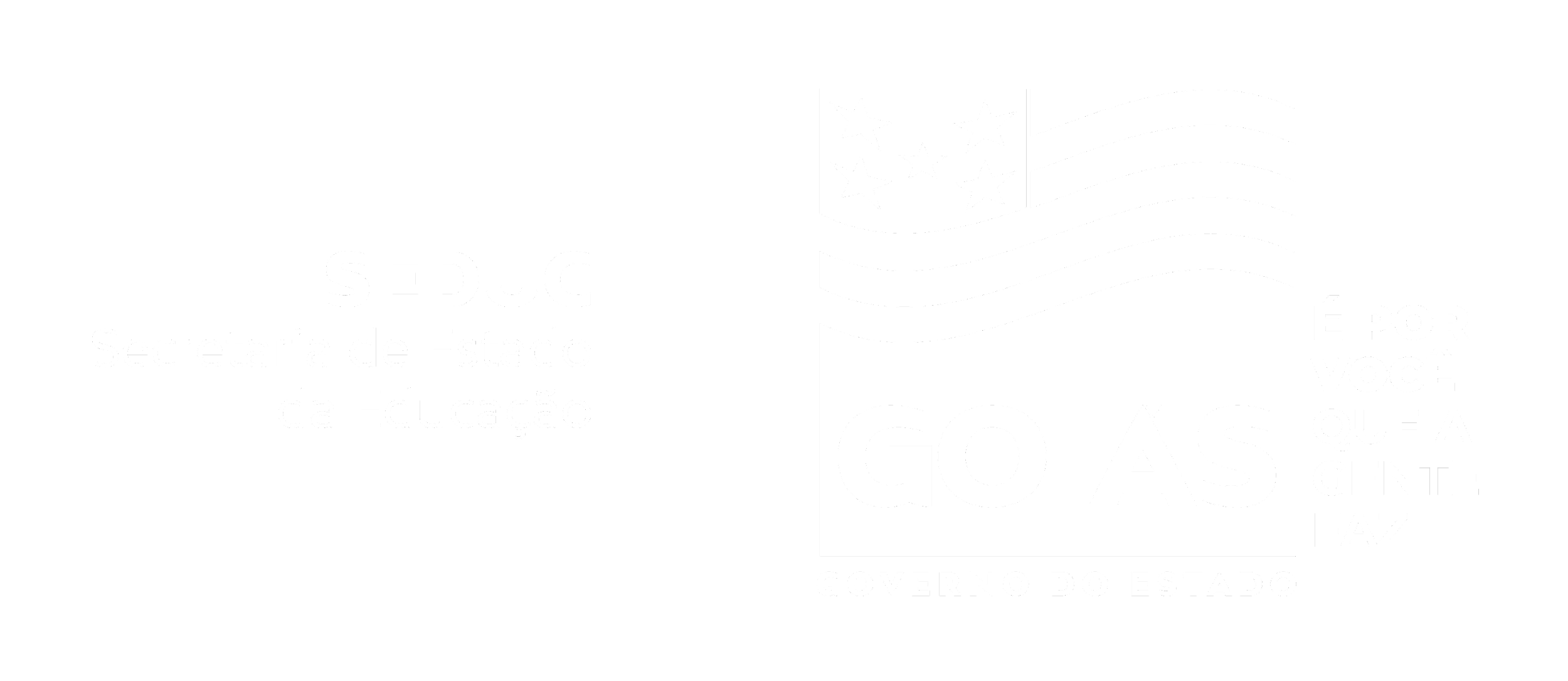 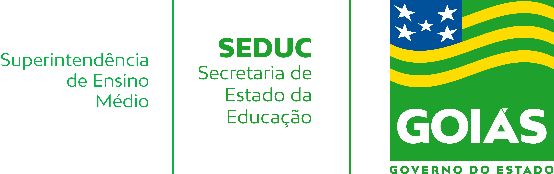